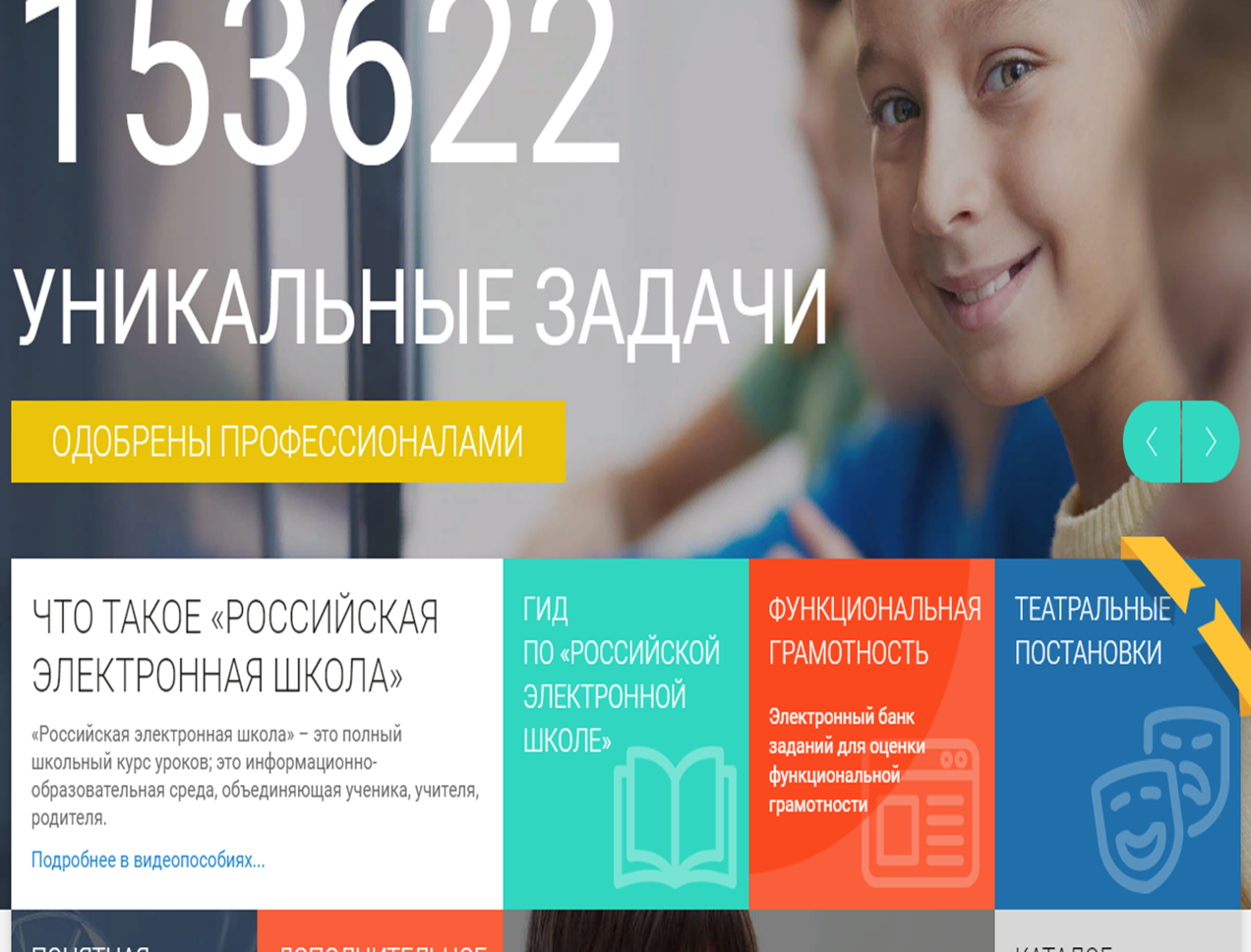 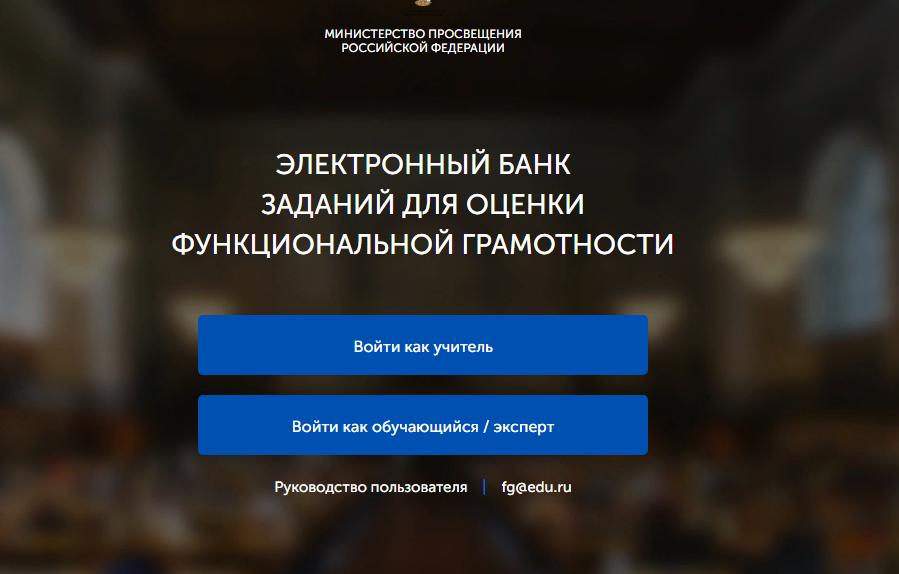 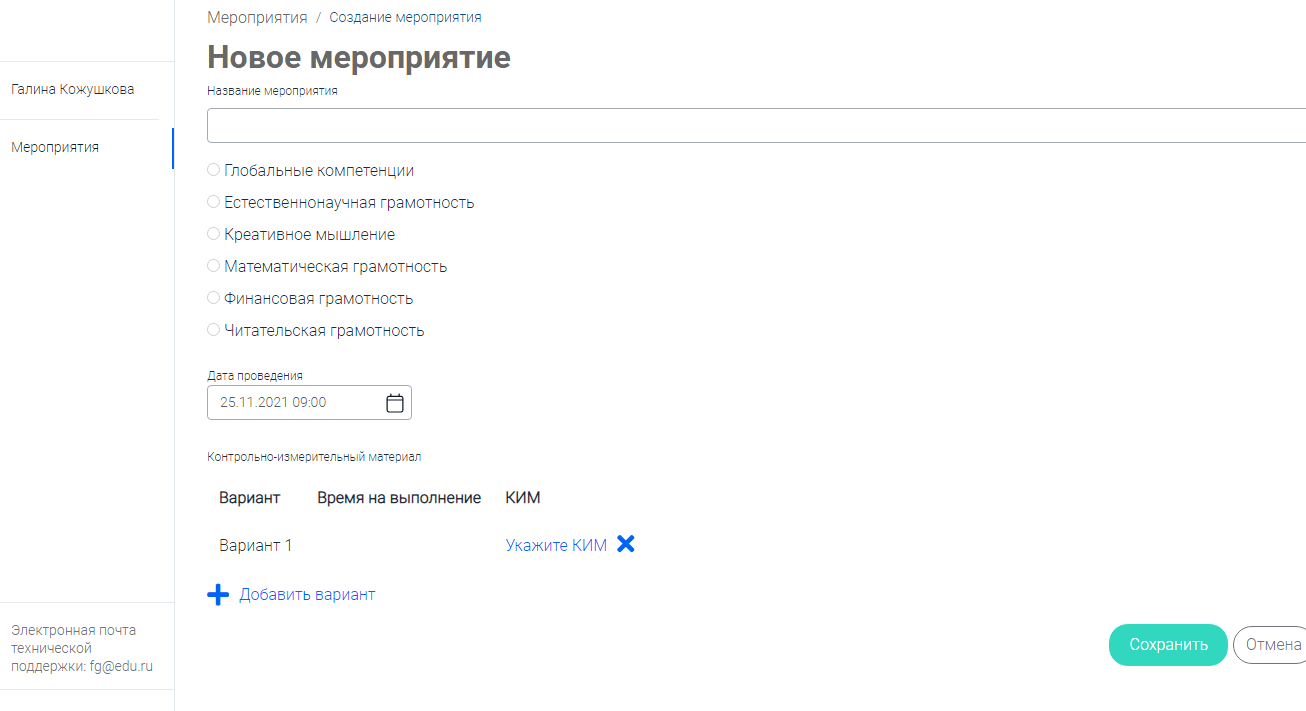 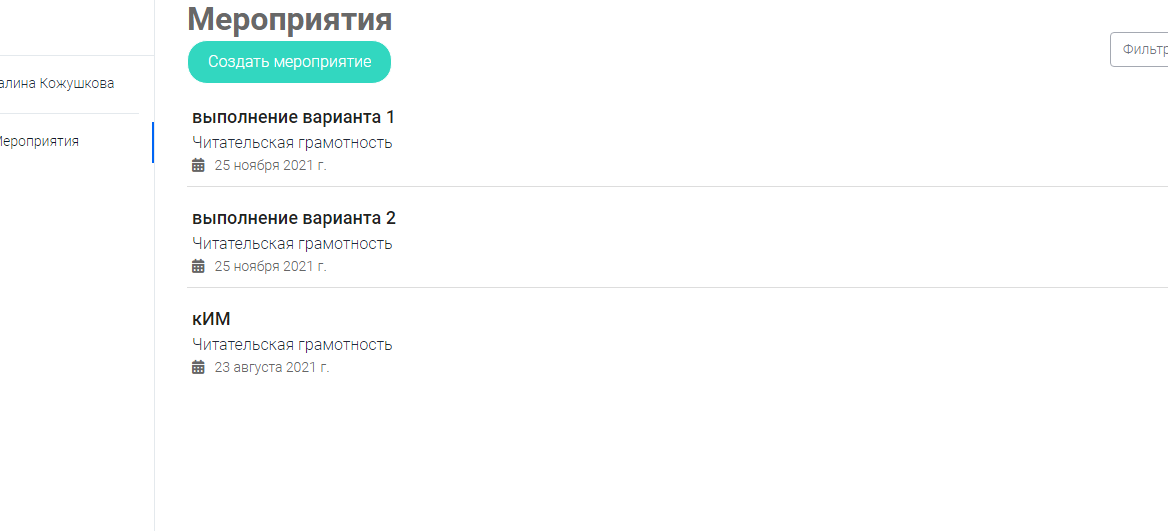 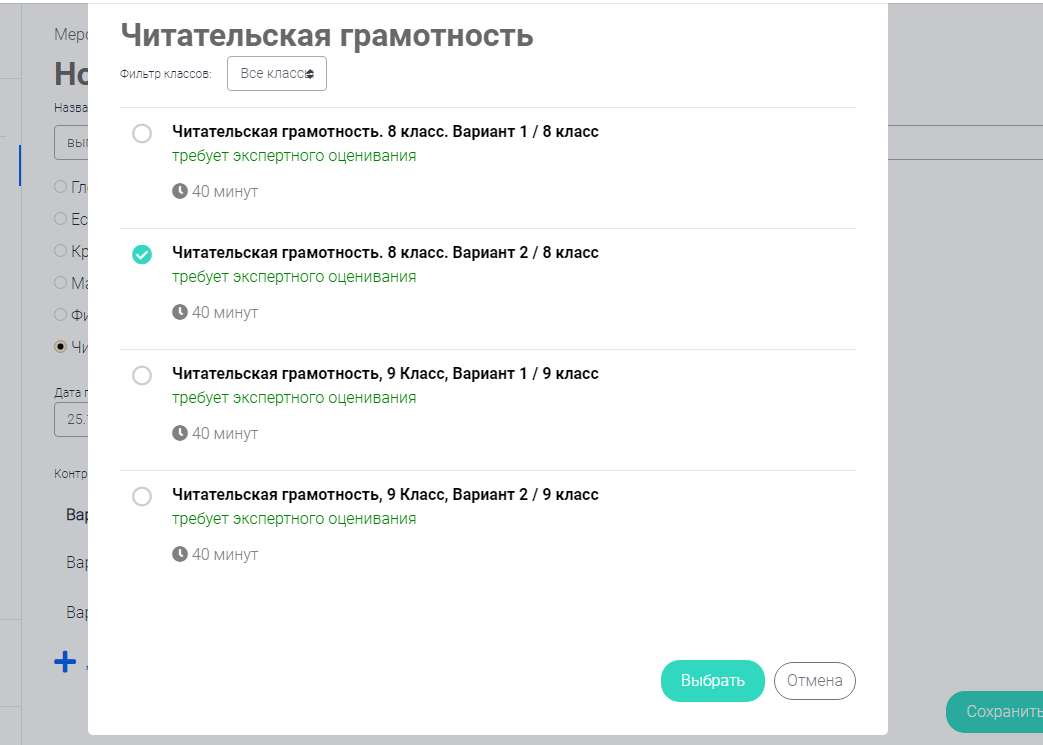 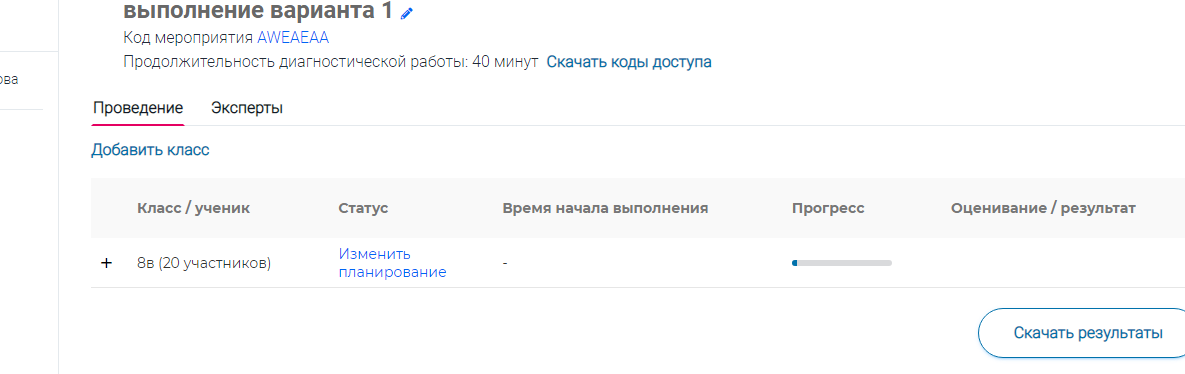 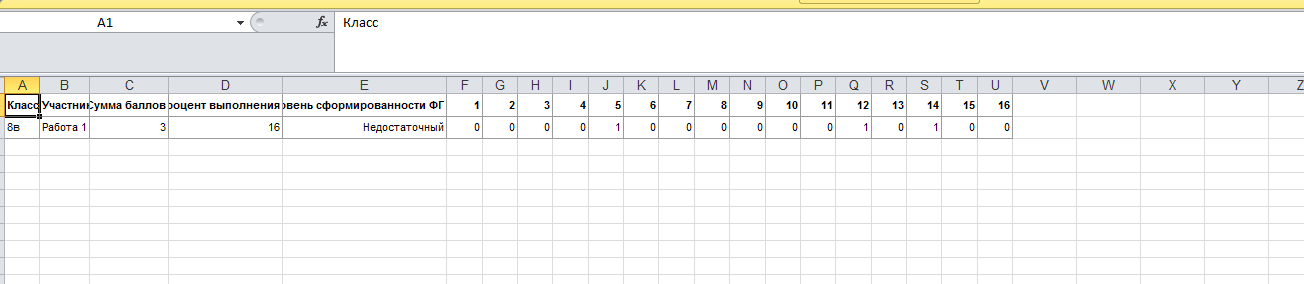 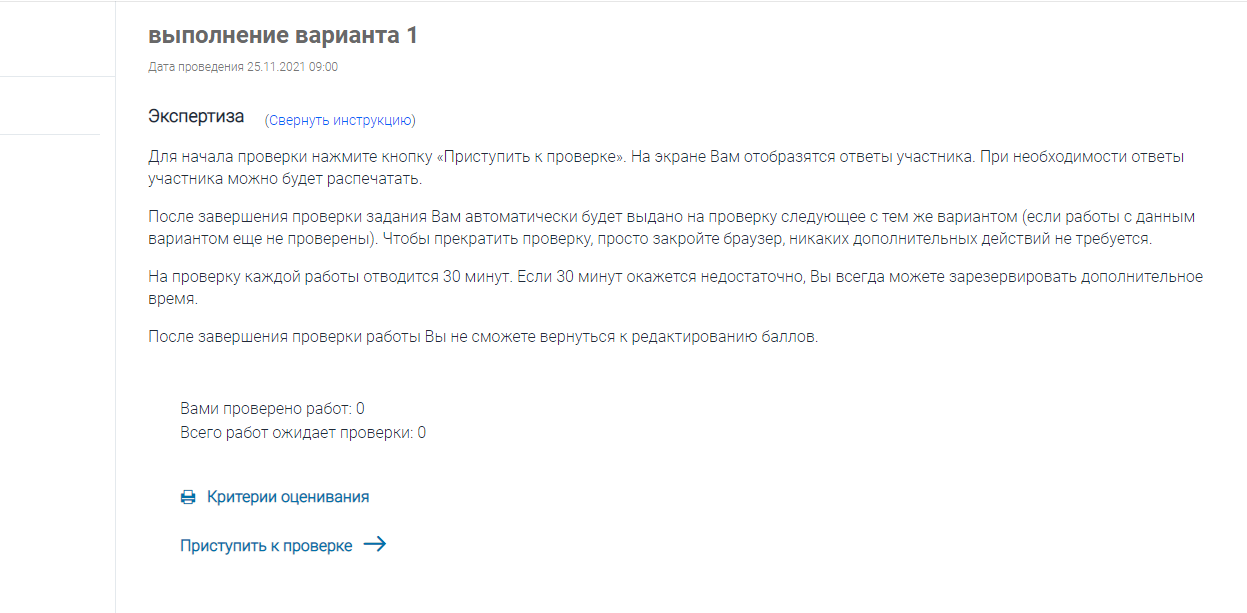 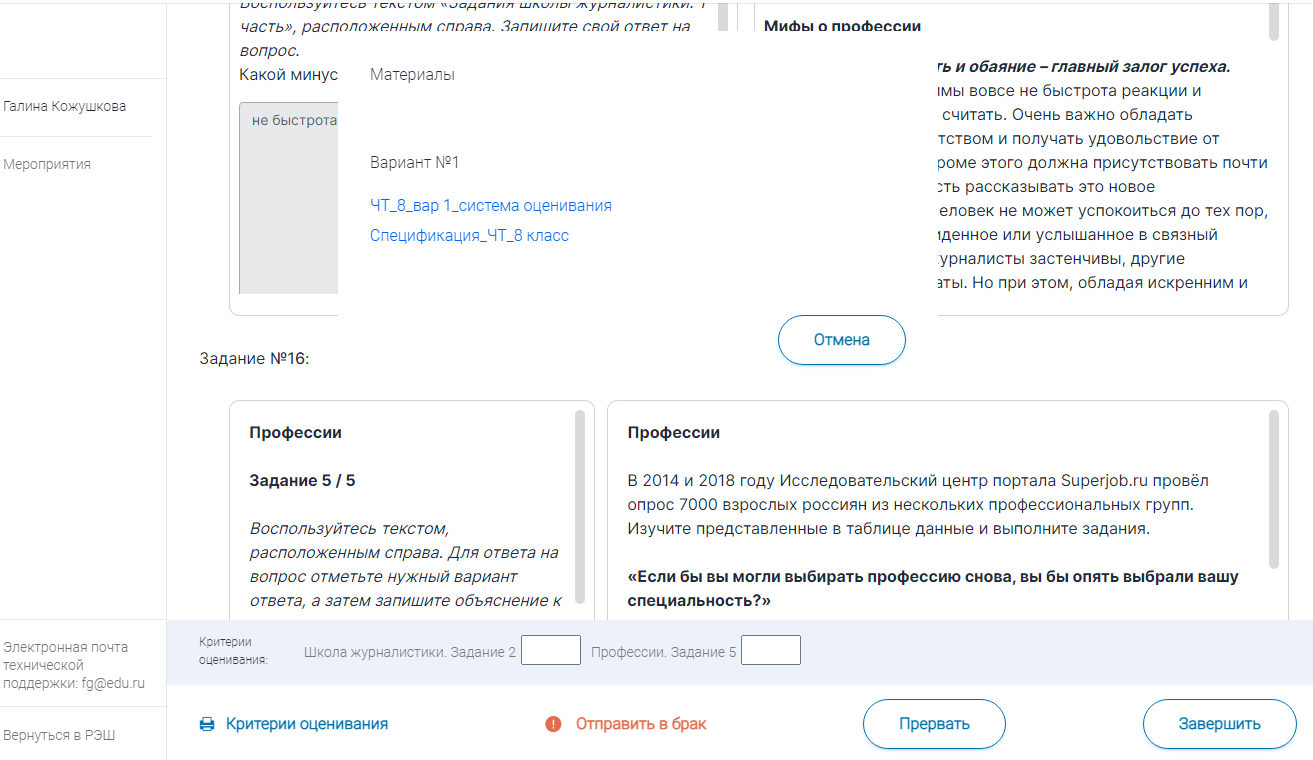 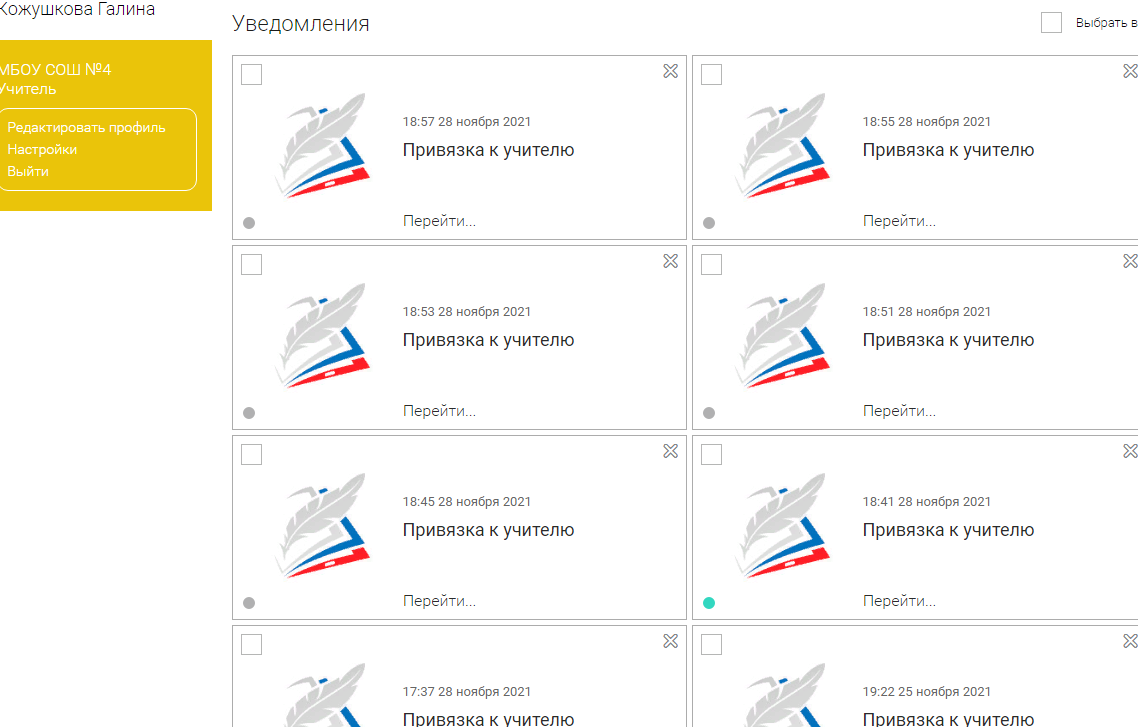 Спасибо за внимание